Technology and Education: Trends, Influences and Disruption
www.britishcouncil.org
1. Evolution 2. Policy 3. DEMOGRAPHICS 4. DISRUPTION/ INNOVATION 5. challenges6. FUTURE landscape
www.britishcouncil.org
A DEFINITION
Educational technology includes a dynamic system of study, and moral action, with the aim of specifying and providing an interactive environment for learners’ activity for their fast, easy, durable education and learning in harmony with their interests and characteristics. 
Jafar Ahmadigol, Department of Education and Psychology, University of Kharazmi of Tehran, Iran
www.britishcouncil.org
2
1. EVOLUTION
The e-learning timeline (Conole 2013)
www.britishcouncil.org
3
1. EVOLUTION
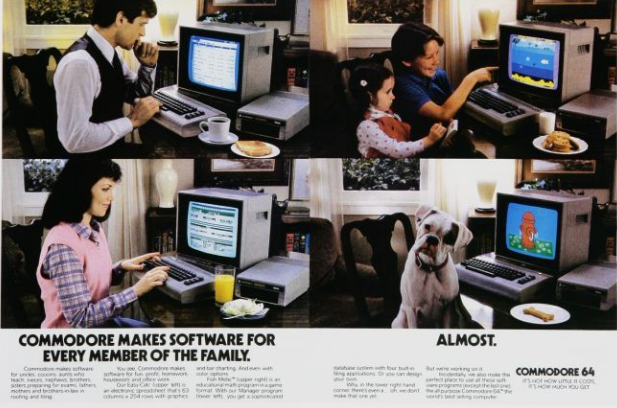 www.britishcouncil.org
4
1. EVOLUTION
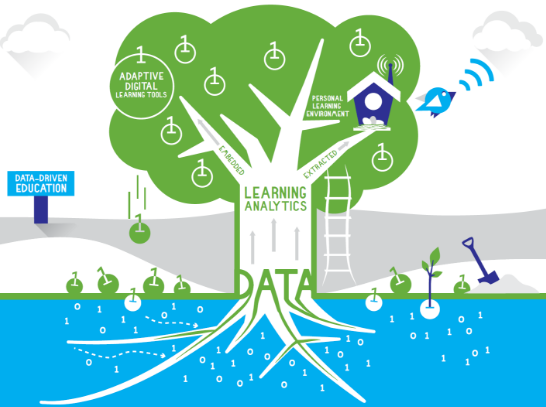 www.britishcouncil.org
5
1. EVOLUTION
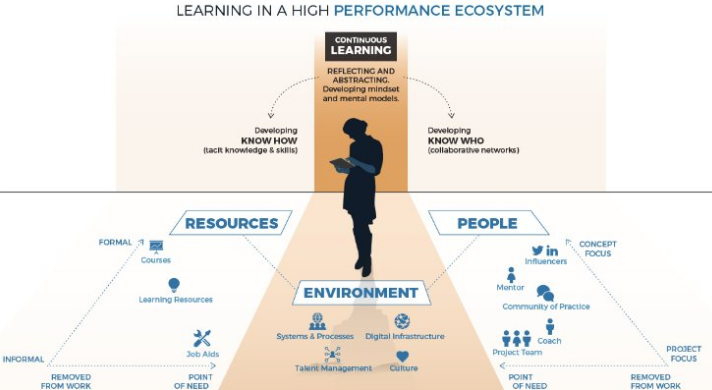 www.britishcouncil.org
6
2. Policy
India

Tertiary Education institutions 
700

Population 18 – 24 yrs
230 million / 20%  

Gross tertiary enrolment ratio
23.9% (est. 2013) 

Internet penetration 
26%
The Unites States 

Tertiary Education institutions
4,140

Population 18 – 24 yrs
30.6 million / 10% 

Gross tertiary enrolment ratio 
86.7% (est. 2015)

Internet penetration 
74.6%
www.britishcouncil.org
7
2. Policy
India
National Mission on Education Through Information and Communication Technology
“For India to emerge as a knowledge super power of the world in the shortest possible time it is imperative to convert our demographic advantage into knowledge powerhouse by nurturing and honing our working population into knowledge or knowledge enabled working population”
Enhancing the Gross Enrolment Ratio in Higher Education by 5 percentage points during the XI Five Year Plan period. 
Three cardinal principals; access, equity and quality 
Enabled by the policy environment 
Low cost, affordable devices 
High quality e-content free of cost 
Student profile; urban, rural and lifelong learners
www.britishcouncil.org
8
2. Policy
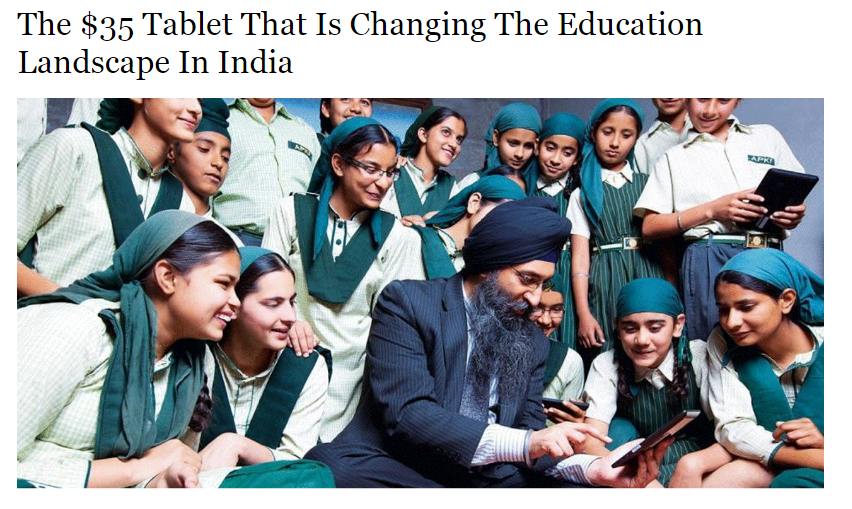 www.britishcouncil.org
9
2. Policy
USA 
National Education Technology Plan; Reimagining the Role of Technology in Higher Education 
“Higher education has never mattered so much and to so many as a means of social mobility, an engine of economic growth, and a defender of democracy. In order for higher education to fulfill its promise as a great equalizer, we need continued innovation that can move us toward increased access, affordability and equity. This innovation will develop an ecosystem that will include a range of opportunities for a variety of high-quality educational experiences and credentials with marketplace value suited for the differing needs of students”
Student profile; ‘New Normal’ students in Higher Education 
Transforming the ecosystem; teaching, learning and assessment 
Systems that support student success 
Enabled by the policy environment
www.britishcouncil.org
10
2. Policy
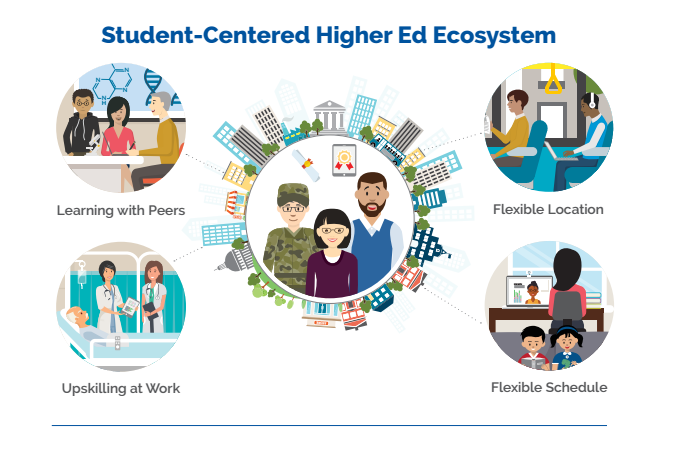 www.britishcouncil.org
11
2. Policy
India and the US – Policy synergies
Access
Equity 
Affordability
Quality 
Longevity 
Scale
www.britishcouncil.org
12
3. DEMOGRAPHICS
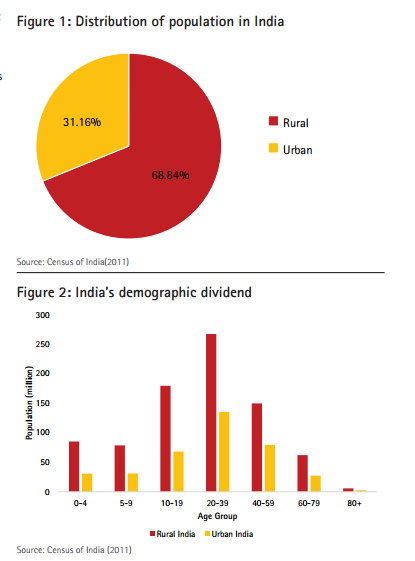 ‘India’s demographic position is unparalleled’
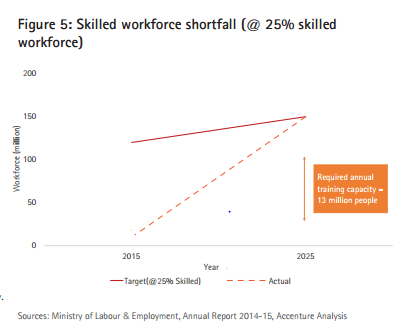 www.britishcouncil.org
13
3. DEMOGRAPHICS
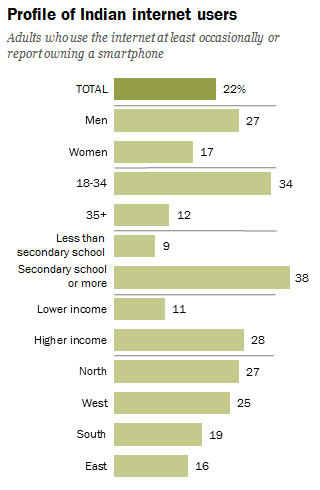 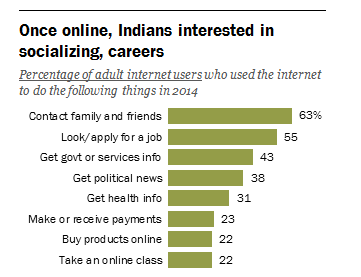 www.britishcouncil.org
14
4. Disruption/ innovation
TRANS-NATIONAL EDUCATION (TNE) from the UK
More students study outside in the UK with UK institutions 
There are only 15 countries in the world where the UK does not offer any HE TNE
Four in five higher education institutions (HEIs) intend to expand their TNE provision over the next 3 years
TNE provides opportunities for external expansion but also internal review. This can strengthen the core capacity and capability of an institution
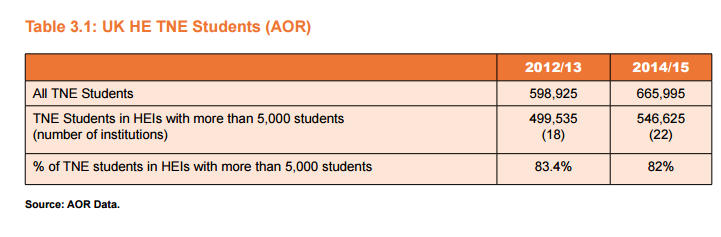 www.britishcouncil.org
15
4. Disruption/ innovation
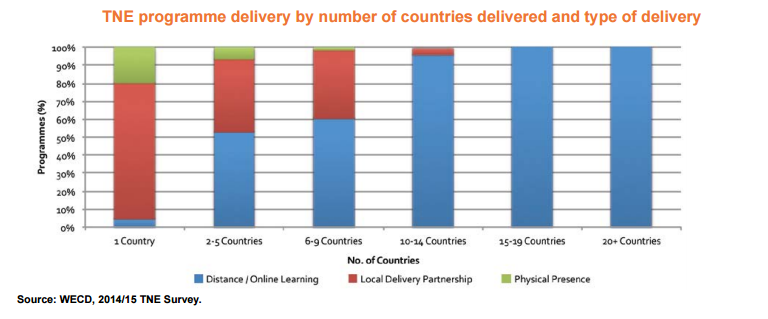 UK
www.britishcouncil.org
16
4. Disruption/ innovation
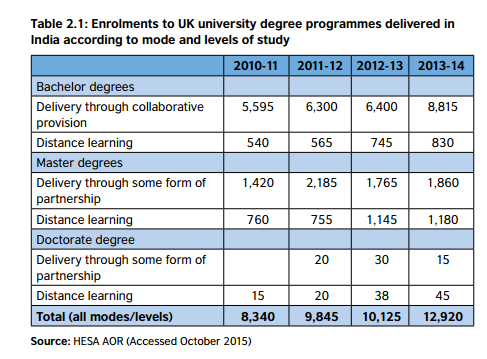 www.britishcouncil.org
17
[Speaker Notes: E-QUAL
https://drive.google.com/drive/folders/0BwnYWEP8oDD8ckRPNVE3TjFwN0U]
4. Disruption/ innovation
India - The policy and regulatory environment for TNE
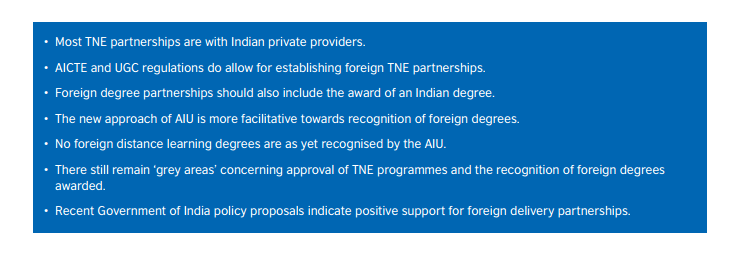 www.britishcouncil.org
18
5. challenges
Learning style and cultural challengesUnique, individual and difficult to identify  
Pedagogical challenges Skills gap for many educators 
Technological challenges Bugs, speed, functionality, reality
www.britishcouncil.org
19
5. challenges
4. Technical training challenges	Pace of development 
5. Time management challenges	Speed, reach and quick response expected 
6. Financial challenges 	High costs to deliver on the ambition
www.britishcouncil.org
20
6. FUTURE LANDSCAPE
Moral action; will policy aspirations be met?
Technology opens the potential and provides opportunity to improve student outcomes and lower costs. We should work to ensure that students who have been historically underserved and are currently not well-served benefit from all of these opportunities

Will policy makers keep up with the pace of change?
We must conduct more research that tests effectiveness and informs practice. It is vital that the on-going innovation that contributes to the higher education ecosystem is supported by research and builds a strong evidence base for technology-enabled learning

Equity via access
Ensure online education does improve learning outcomes and doesn’t increase inequity of opportunity by creating types of learners and learning outcomes
www.britishcouncil.org
21
thank you
elizabeth.shepherd@britishcouncil.org
www.britishcouncil.org